Unit 4:  Carrier Transport, 
Recombination, and Generation
Unit 4 is all about how charge carriers, electrons, and holes respond out of equilibrium under the normal operating conditions of a semiconductor device.
Semiconductor in equilibrium
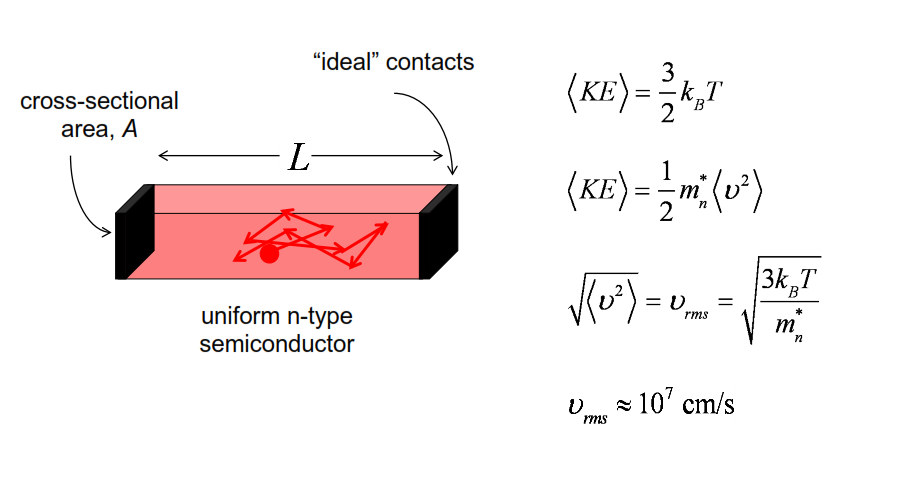 This slab is just sitting there in equilibrium. But thermal energy is rattling the atoms around. The atoms are interacting with the electrons and knocking them around. So these electrons are in random, thermal, chaotic motion.Their overall average velocity is zero.
Semiconductor under bias
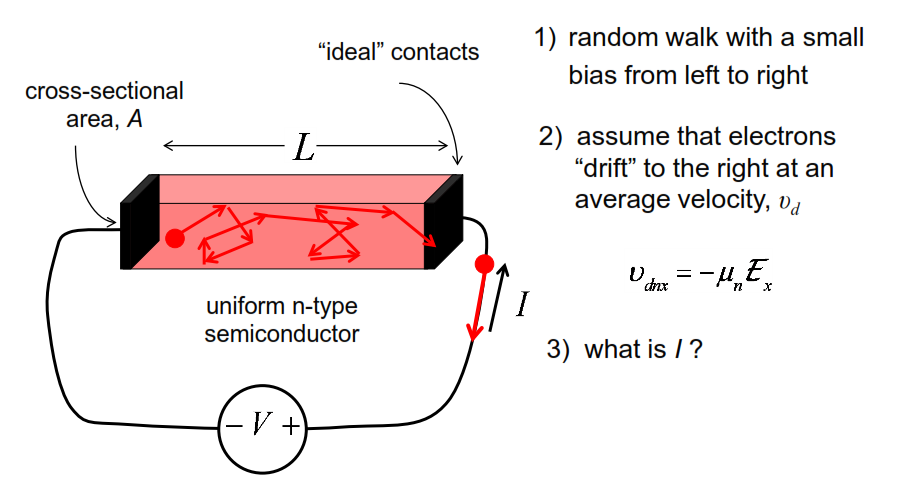 The average drift velocity is proportional to the electric field. The constant of proportionality is the mobility
Drift current and drift velocity
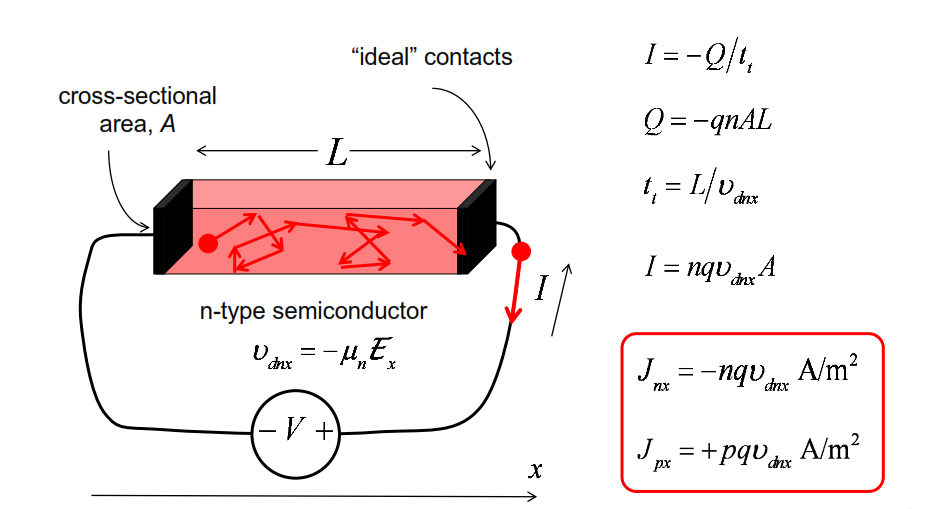 Velocity and electric field
If you apply large voltages, we can see that the current doesn't increase indefinitely. The velocity doesn't increase indefinitely. It tends to saturate at a value.
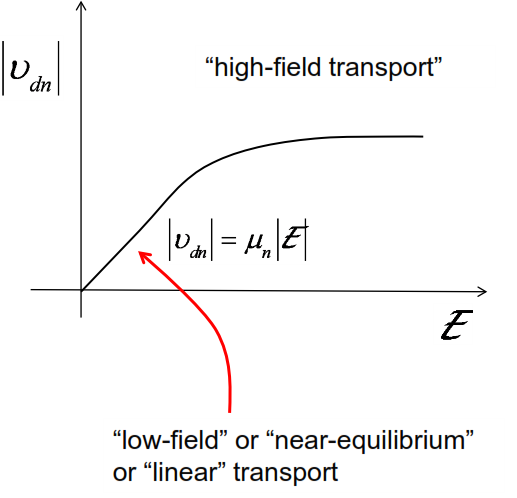 When you measure in the lab the average velocity versus electric field of electrons, and holes, in bulk semiconductor. The characteristic will look something like this
Velocity vs. electric field
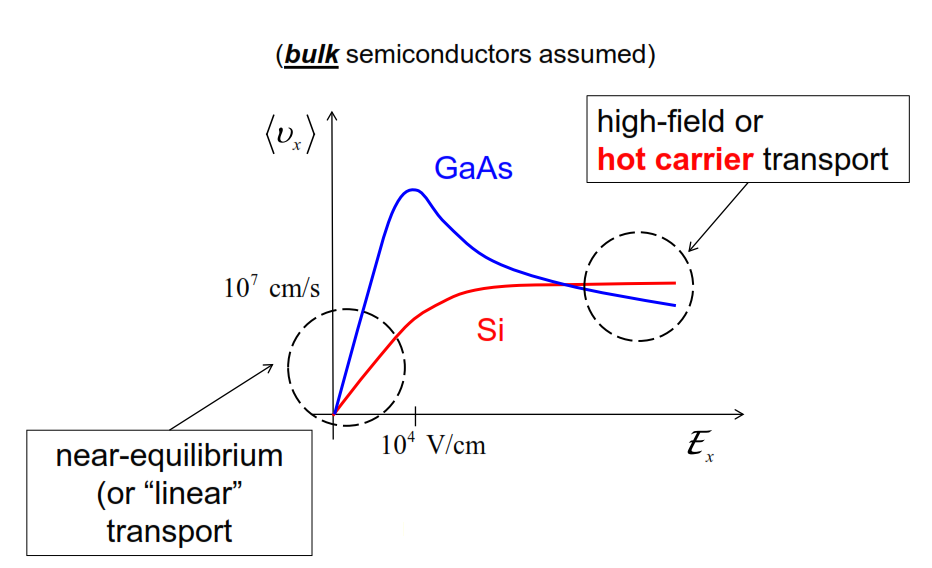 In almost any semiconductor, you will find that under high electric fields, the velocity is reduced to on the order of 10 to the 7th centimeters per second. That's sort of the speed limit for electrons and holes in bulk semiconductors
Drift current
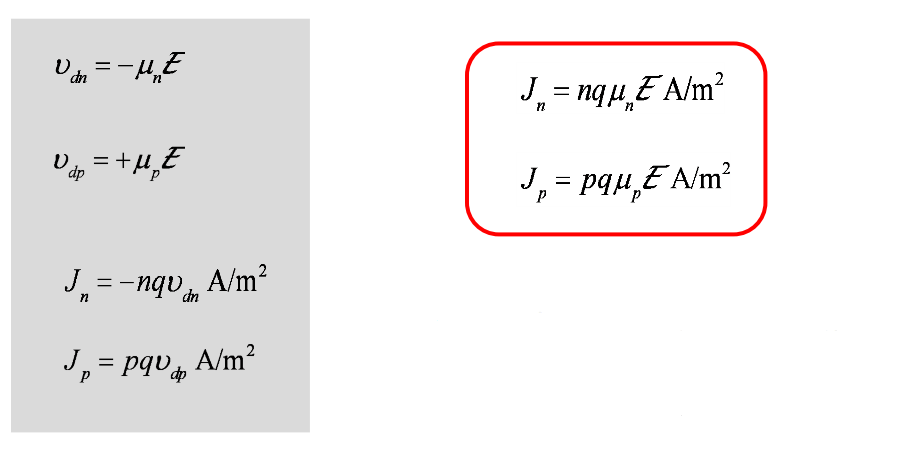 Mobility vs. doping
As long as we're in the low-field regime, the mobility is simply a material-dependent quantity, tightly related to the scattering.
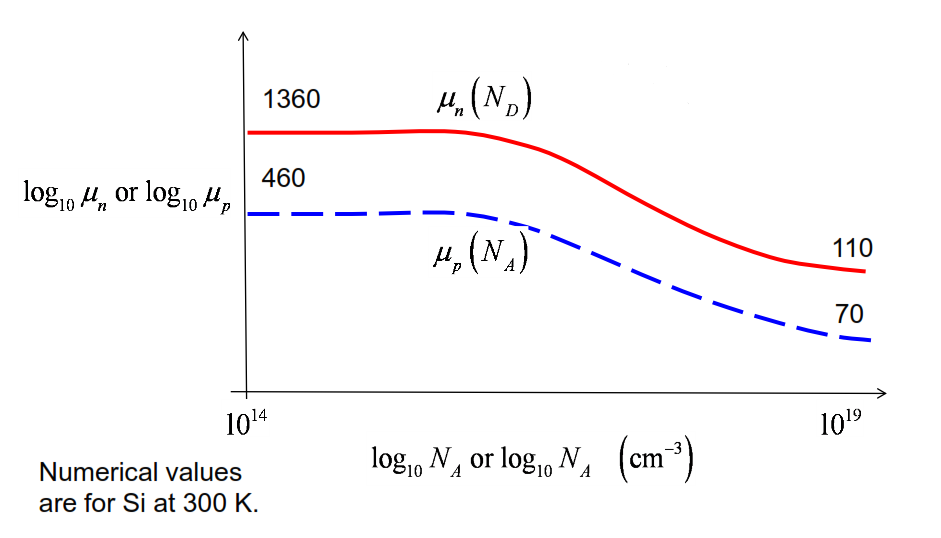 Why is the mobility getting lower and lower? Well, the reason has to do with increased scattering.
Ionized impurity scattering
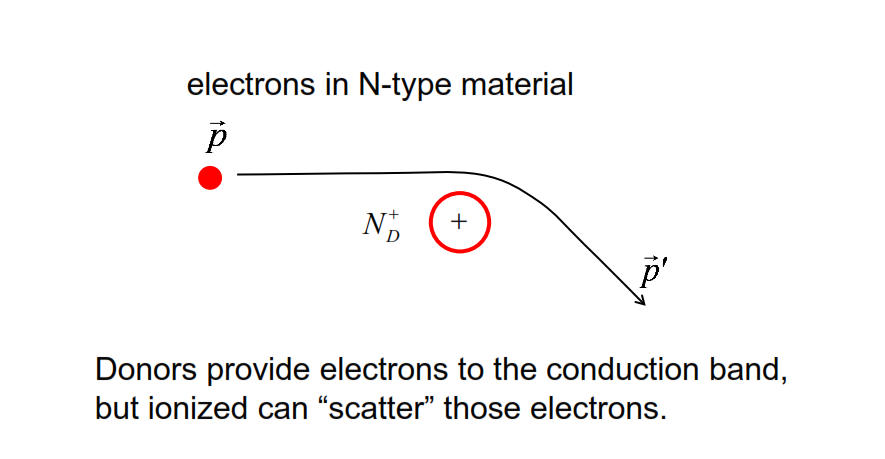 That will reduce the
velocity of the electrons in one particular direction, and lower the mobility.
Mobility vs. temperature
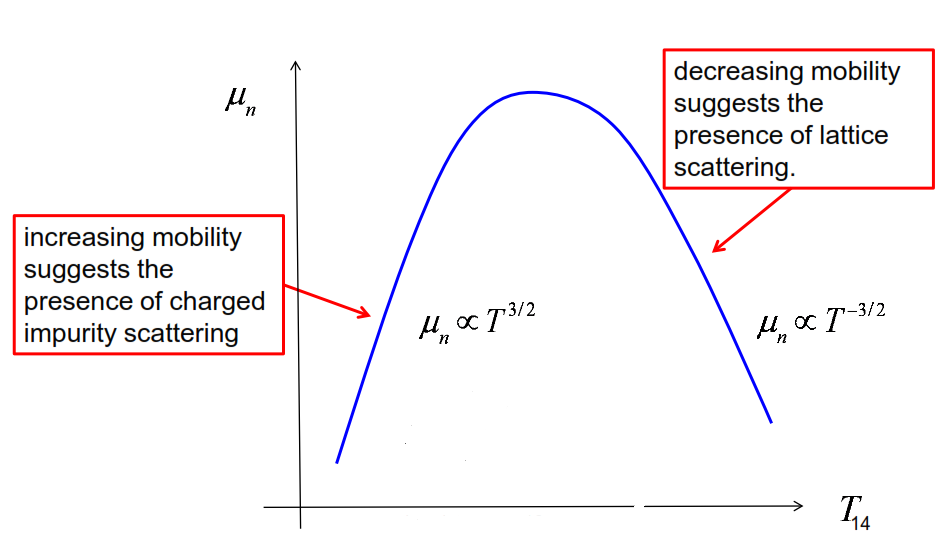 At high temperatures, there's much more random, thermal motion of the lattice jiggling around. That lattice interacts with electrons and knocks electrons around more rigorously. The time between scattering events drops, the mean free path drops, and the mobility drops the higher the temperature is due to that process
As the temperature increase , the average thermal velocity increase . So, electrons zip past these charged, ionized impurities faster. They interact less.They're scattered less. So, the mobility gets higher
Comment
If we're working with semiconductor devices, we will undoubtedly need to know the mobility. In order to understand what the mobility is or to look it up in a table, we need to know what the doping is and we need to know what the temperature is
Drift current, conductivity, resistivity
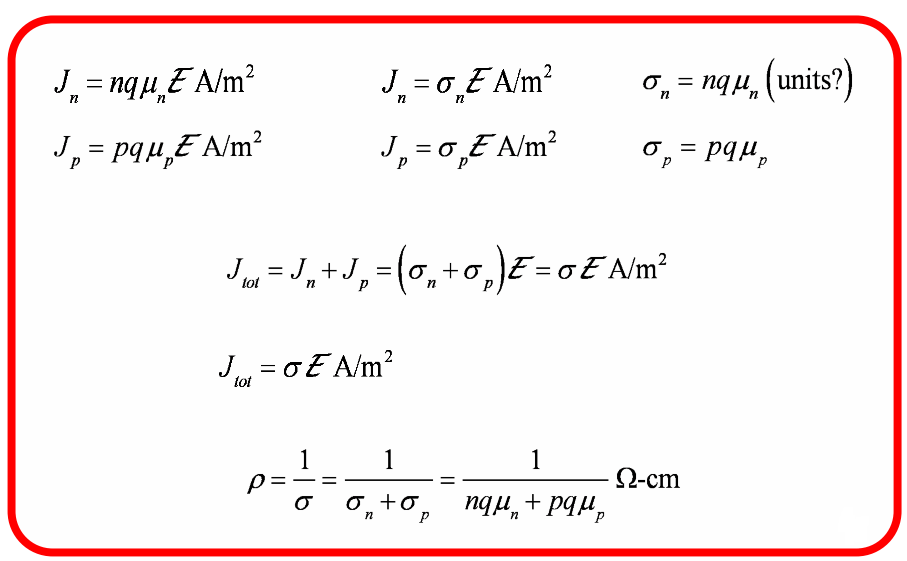 Conductivity =
Resistivity=
Resistance
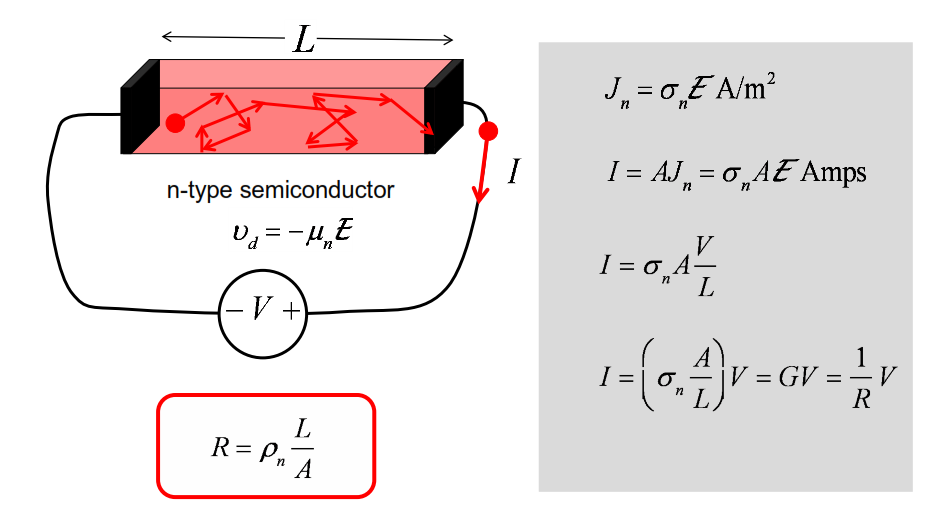 Fick’s Law of diffusion
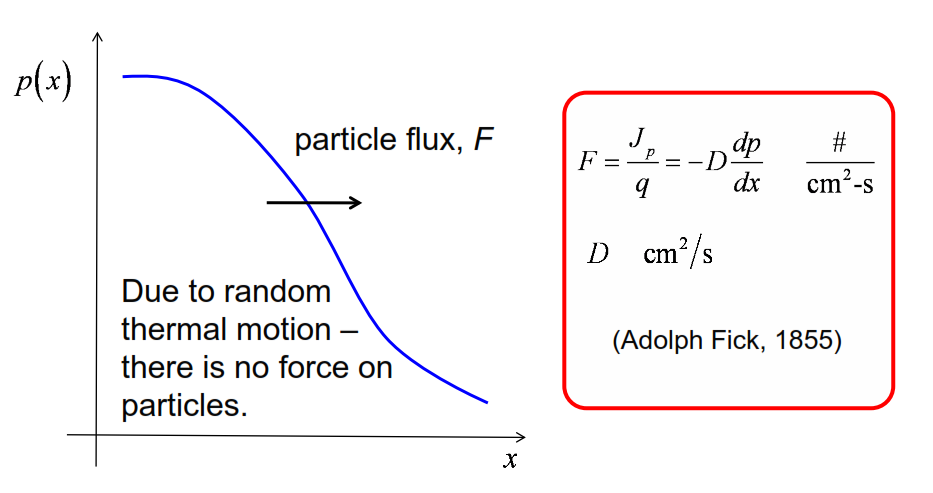 There is no actual force that's pushing the holes in this case from high concentration to low concentration. It's simply a statistical effect.
Diffusion currents
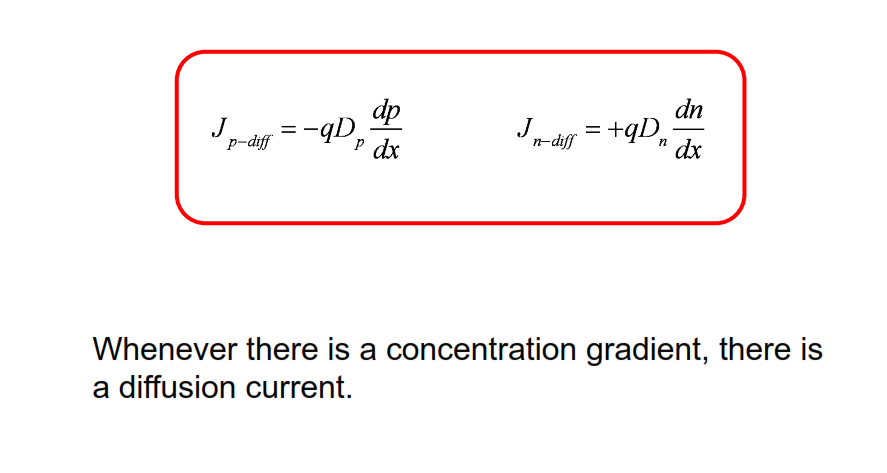 Nonuniformly doped semiconductor in equilibrium
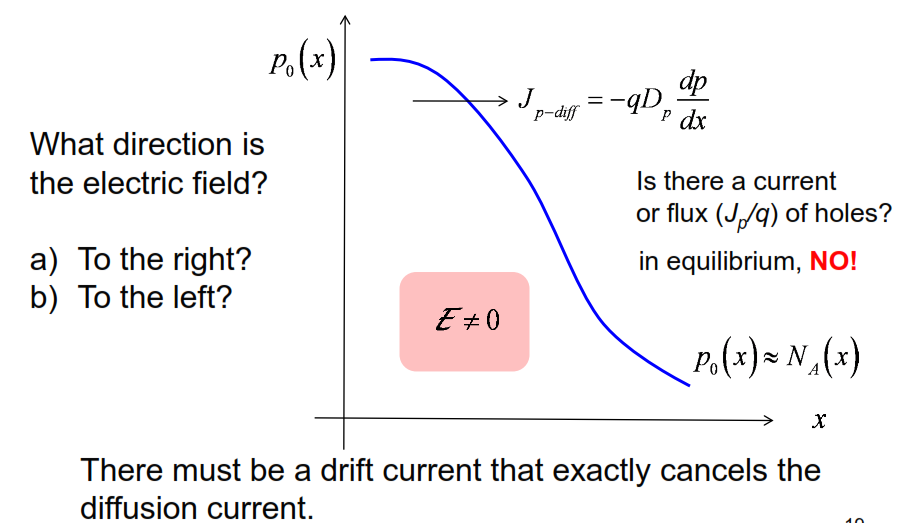 Summary: Drift- diffusion equation
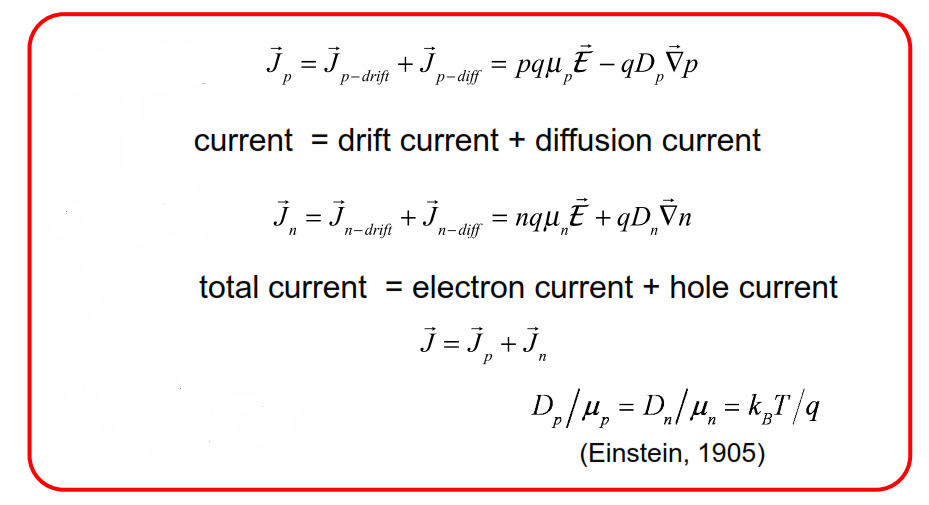 Unit 4:  Carrier Transport, 
Recombination, and Generation 
 
Lecture 4.4:
Carrier recombination
Equilibrium and non-equilibrium
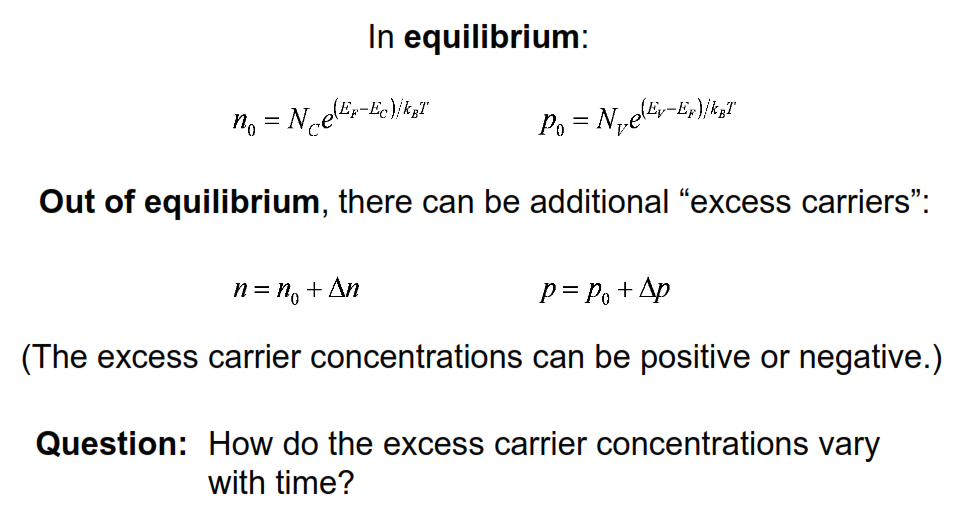 Carrier recombination
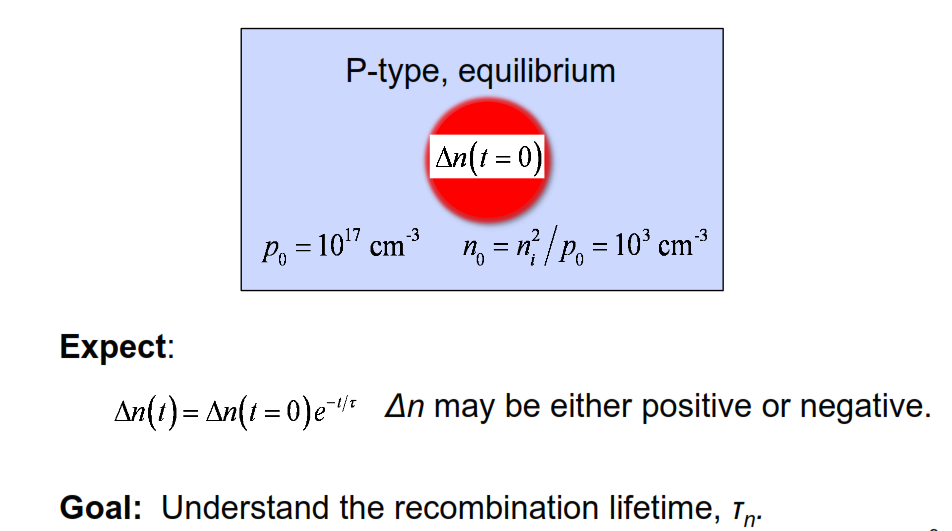 intuitively, if we perturb a system, we expect the system to respond by trying to return to equilibrium. And oftentimes, this return to equilibrium is an exponential process.
How can excess carriers recombine?
We will discuss three different ways: 

1) Band-to-band (radiative) recombination
 
2) Auger recombination
 
3) SRH (defect-assisted) recombination
There are three different important and common ways that this recombination can occur
1) Band-to-band (radiative) recombination
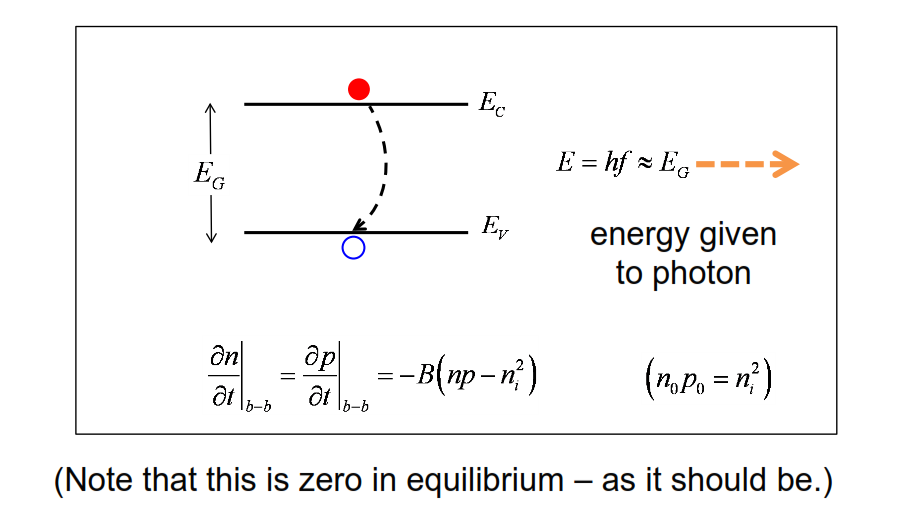 The change is negative because it's reducing their concentration.
Low level injection
The term “low level injection” means that the excess carrier concentration is orders of magnitude smaller than the equilibrium majority carrier concentration but orders of magnitude larger that the equilibrium minority carrier concentration.
Example: Low level injection in a p-type semiconductor
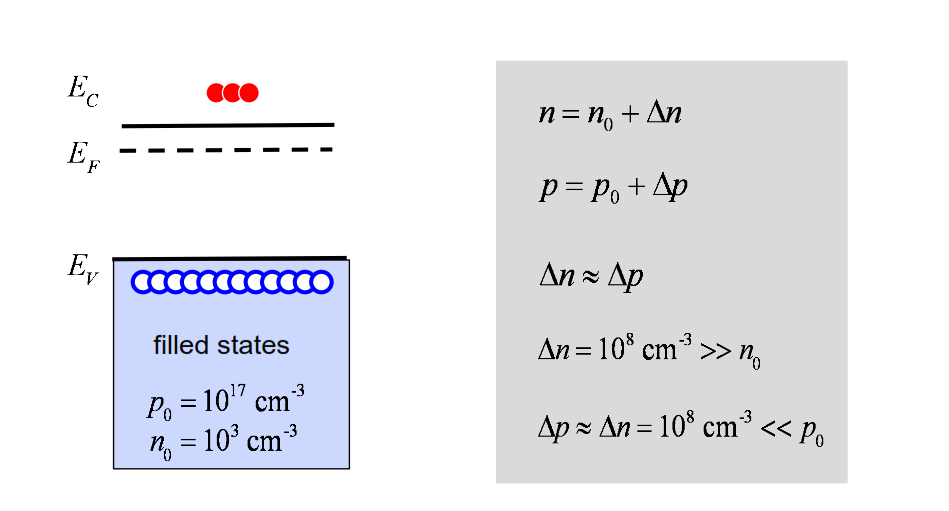 Low level injection has negligible influence on the majority carriers. It has a huge influence on the minority carriers.
Low level injection in a p-type semi
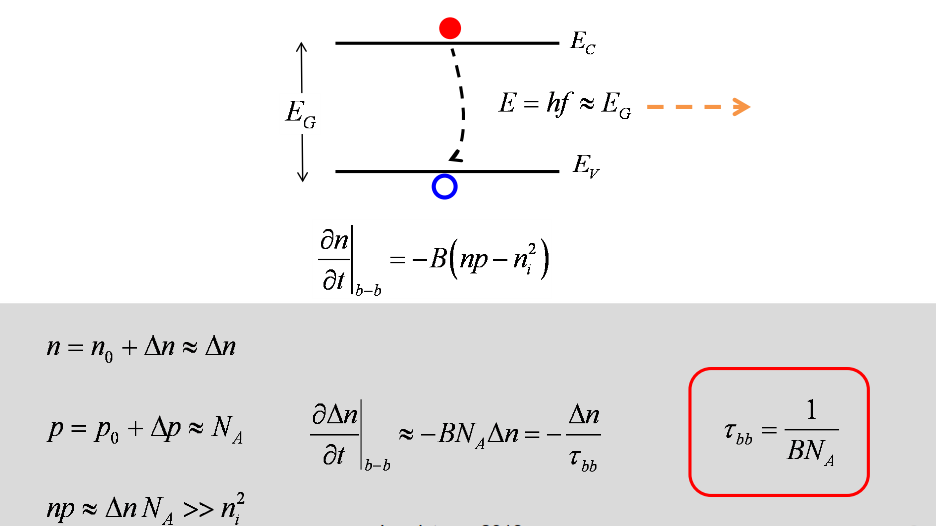 It's a characteristic time for this recombination process.
Excess carrier concentration vs. time
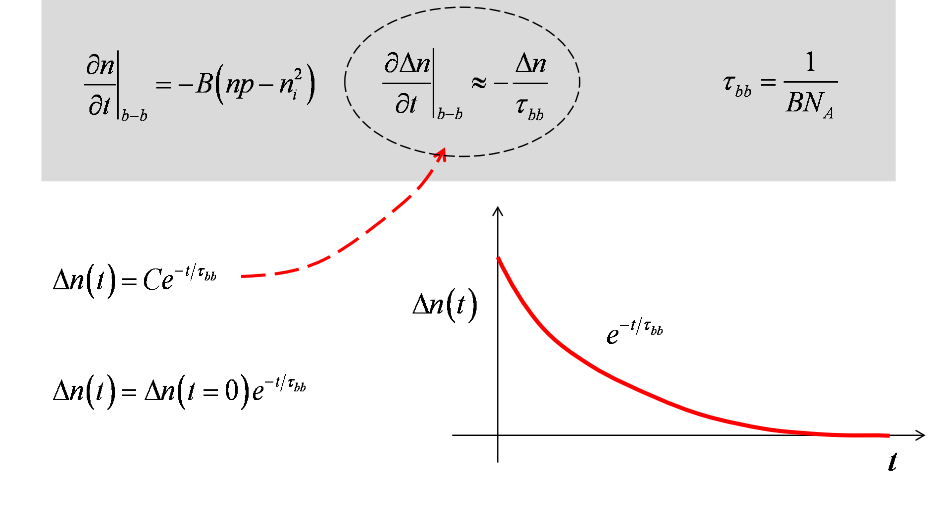 2) Auger recombination
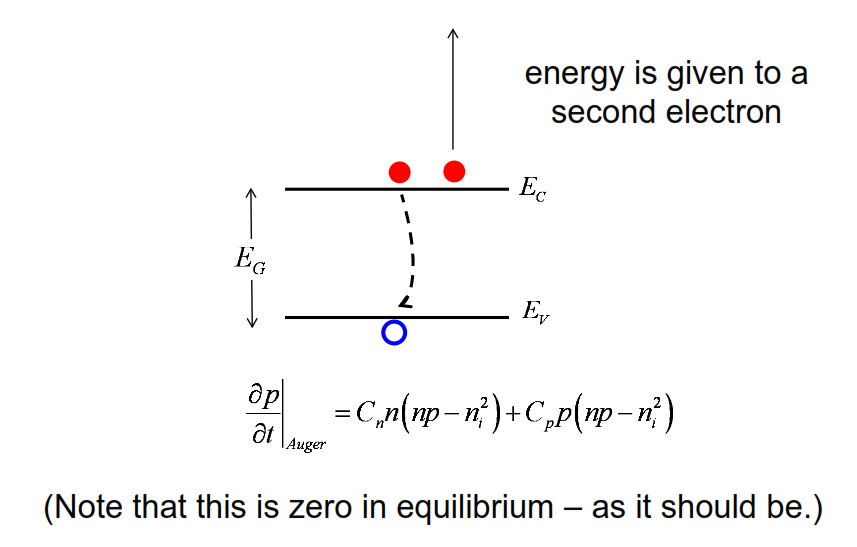 If it's an n-type semiconductor there are a lot of electrons nearby. They might give up the energy to a nearby electron and kick it way up in the conduction band.
Low level injection in an n-type semiconductor
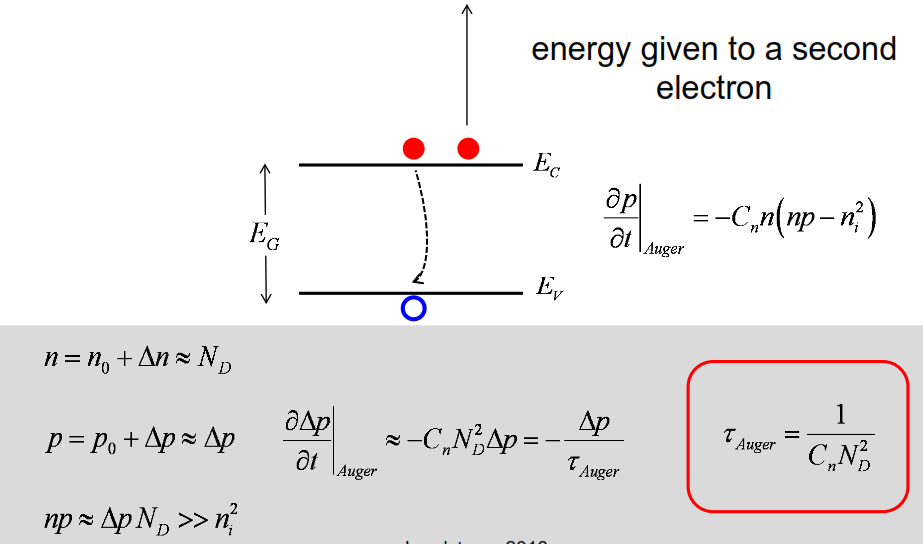 Auger recombination time
3) SRH (defect-assisted) recombination
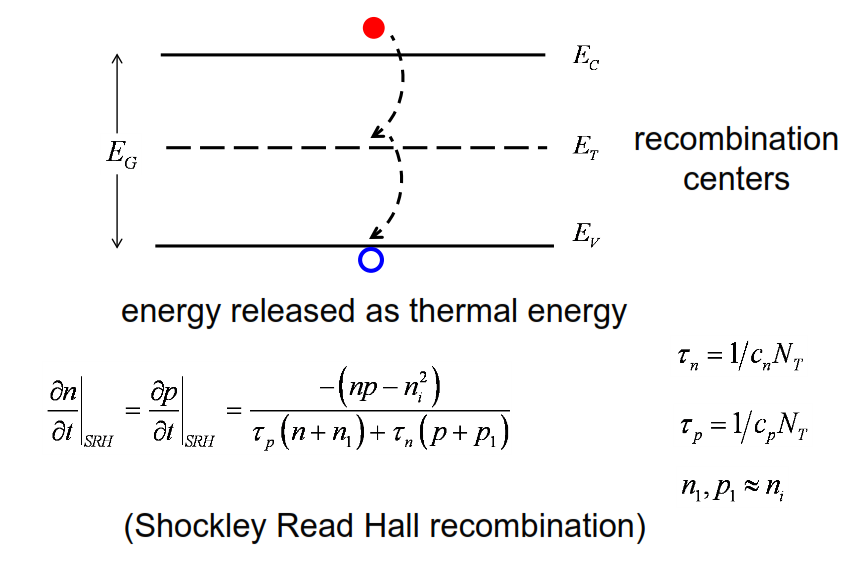 The current can't flow through these defects. But these defects can mediate recombination processes.
The statistics of this recombination process are described by this equation.
concentration of traps= N sub T.
Low level injection in a p-type semiconductor
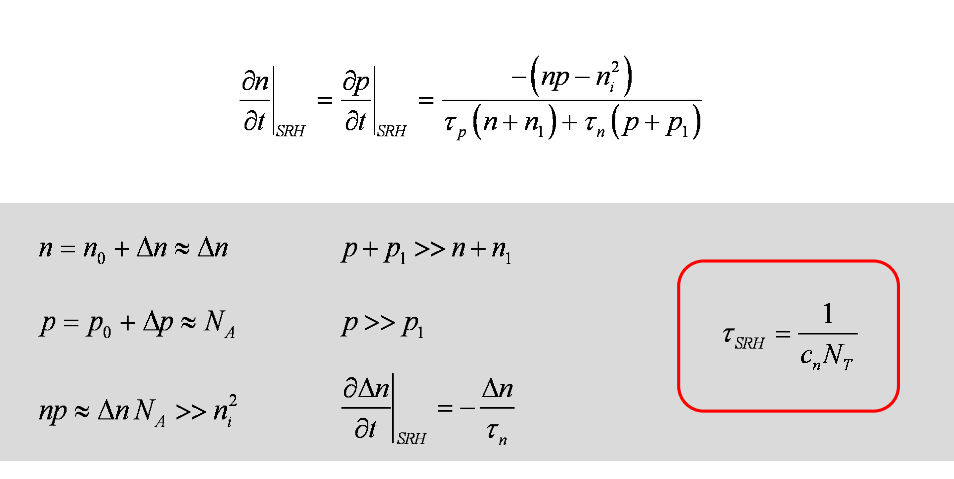 Recombination under low level injection
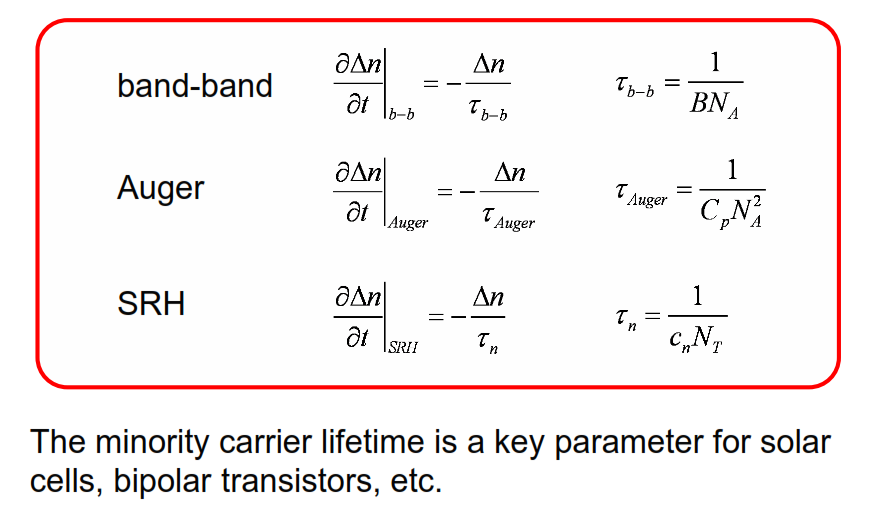 Multiple recombination processes
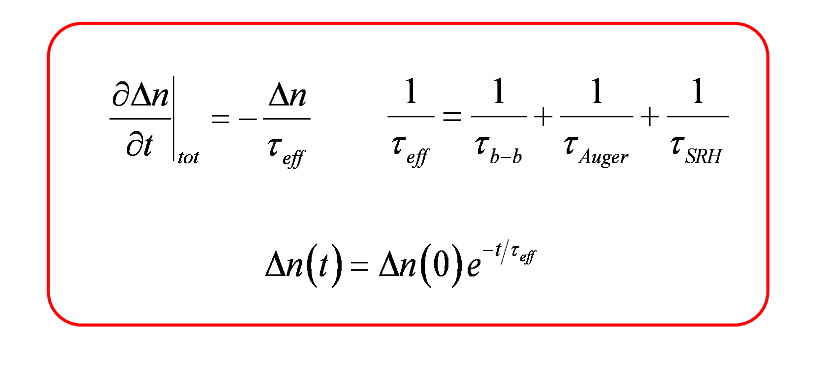 Discussion
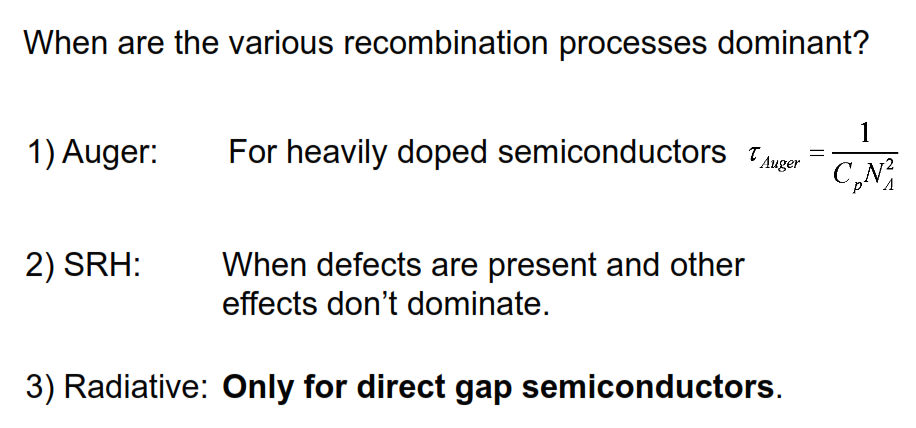 BB recombination in direct gap semiconductors
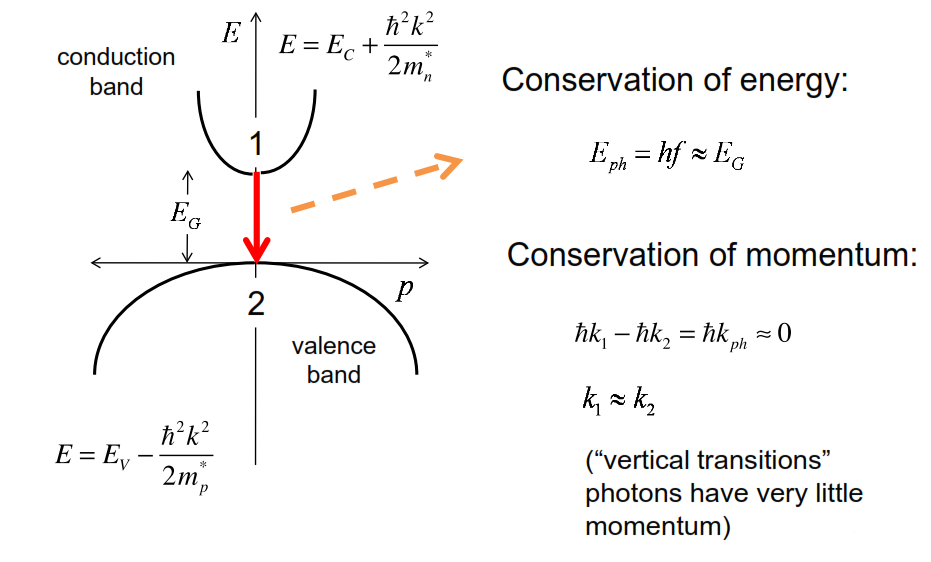 BB recombination in indirect gap semiconductors
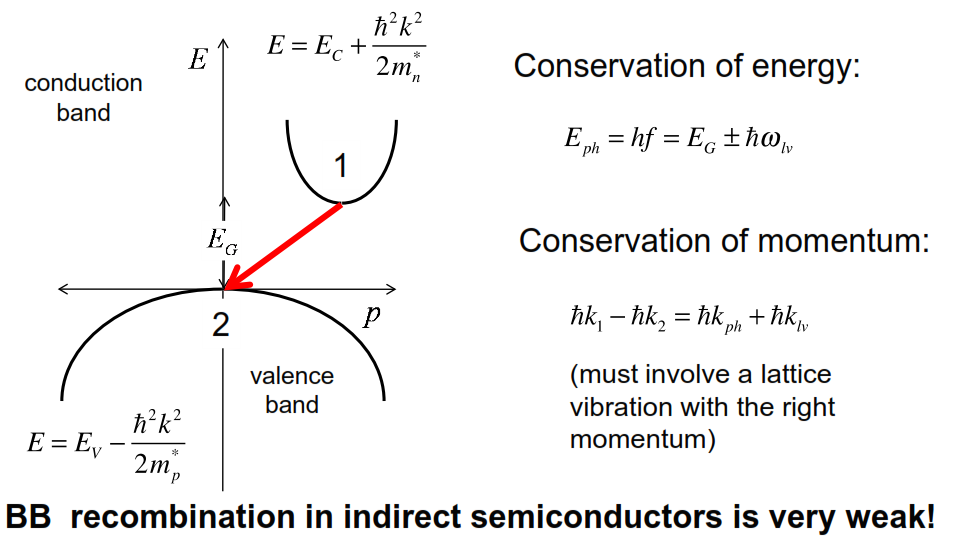 to find the right lattice vibration with the right momentum to facilitate this process is going to be harder to do.
Three type of recombination
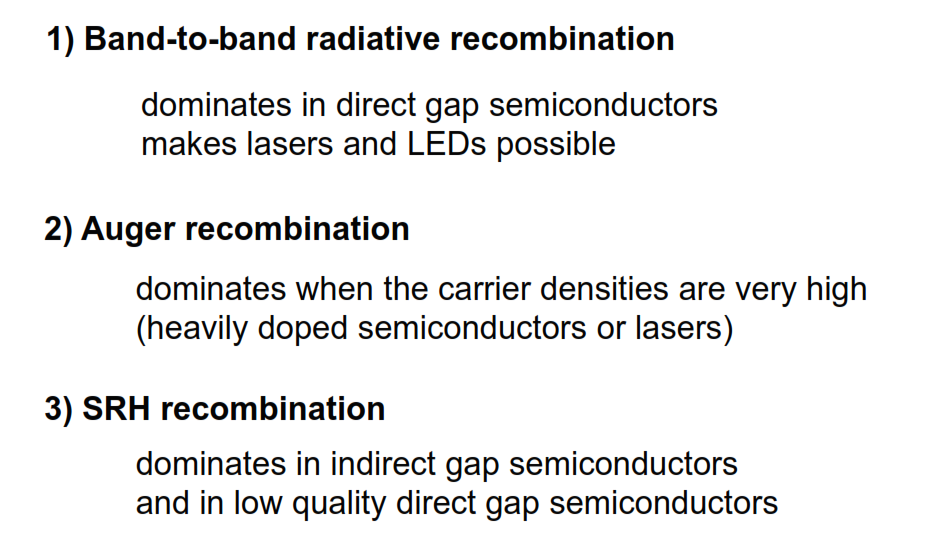 Recombination-generation
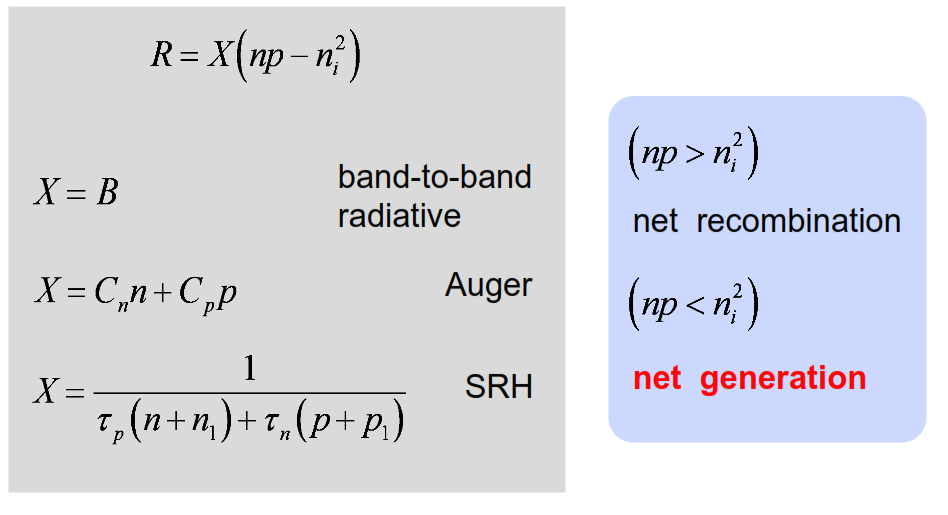 3) SRH (defect-assisted) generation
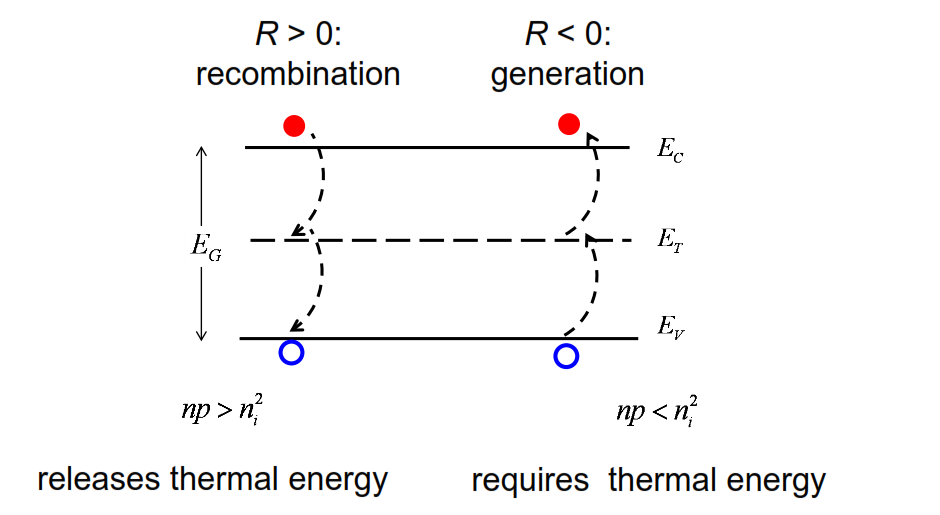 Summary
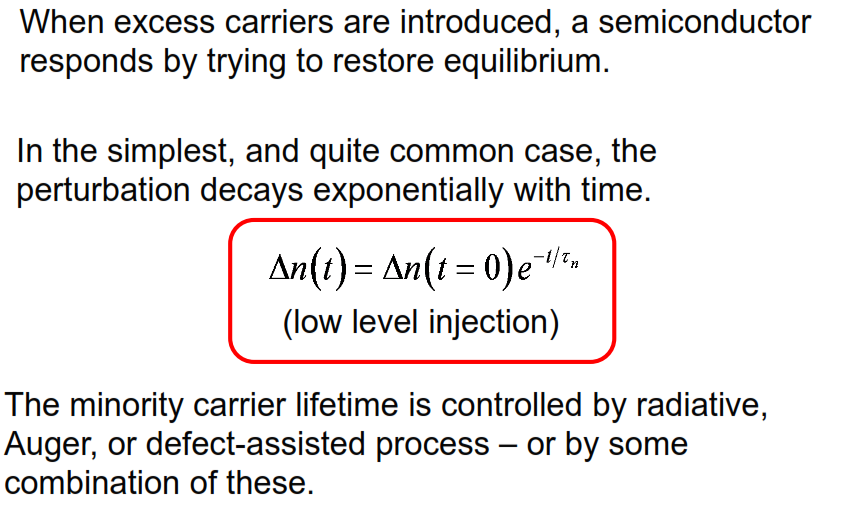 Unit 4:  Carrier Transport, 
Recombination, and Generation 
 
Lecture 4.5:
Carrier generation
Recombination
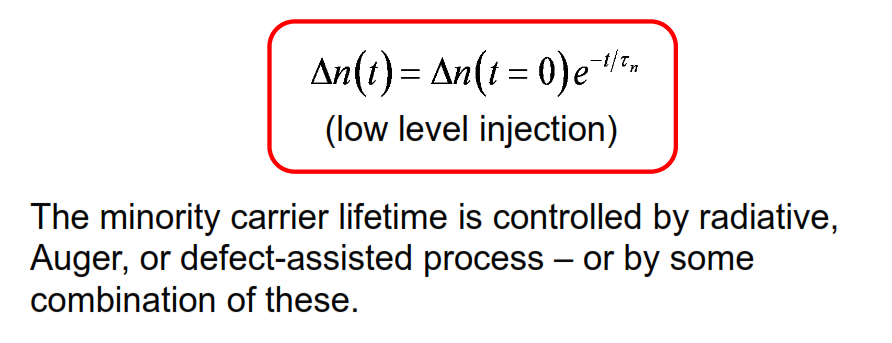 Photoelectric effect (optical generation)
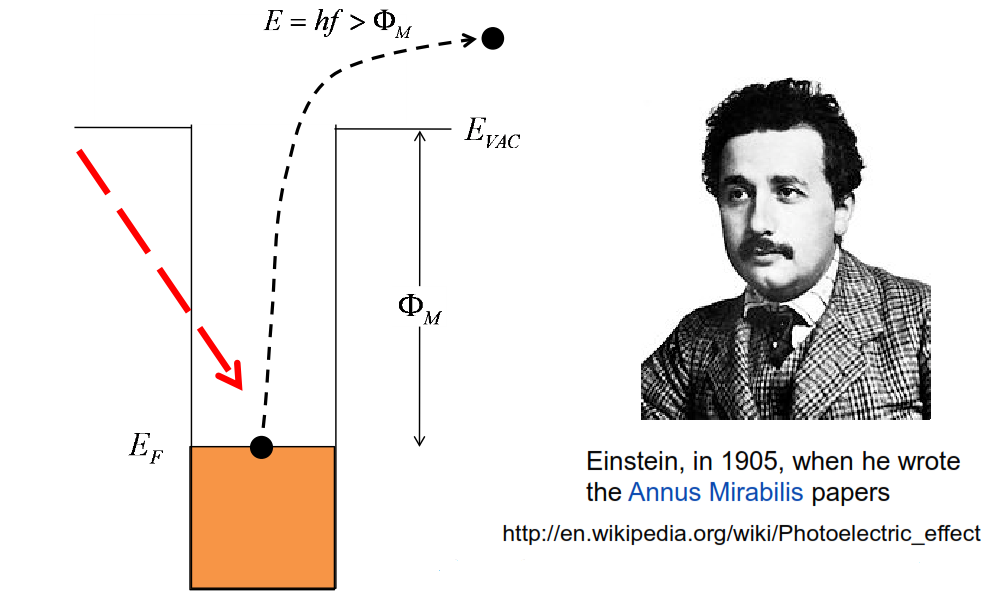 If the energy of the photons is above the work function of a metal, then we can eject electrons out of this potential well that holds them in the metal into the vacuum and detect the current. This is called the photoelectric effect
Optical generation in semiconductors
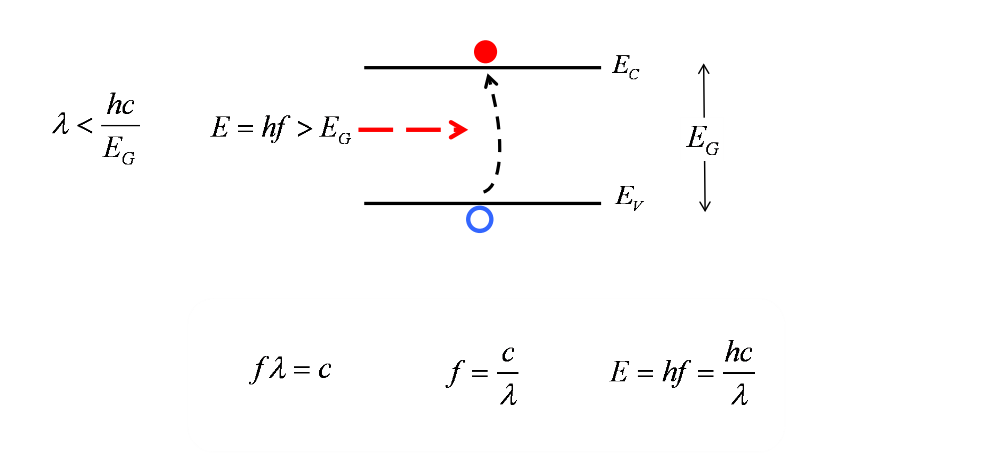 This is just an equivalent way of expressing energy in terms of wavelength
Carrier generation from a solar spectrum
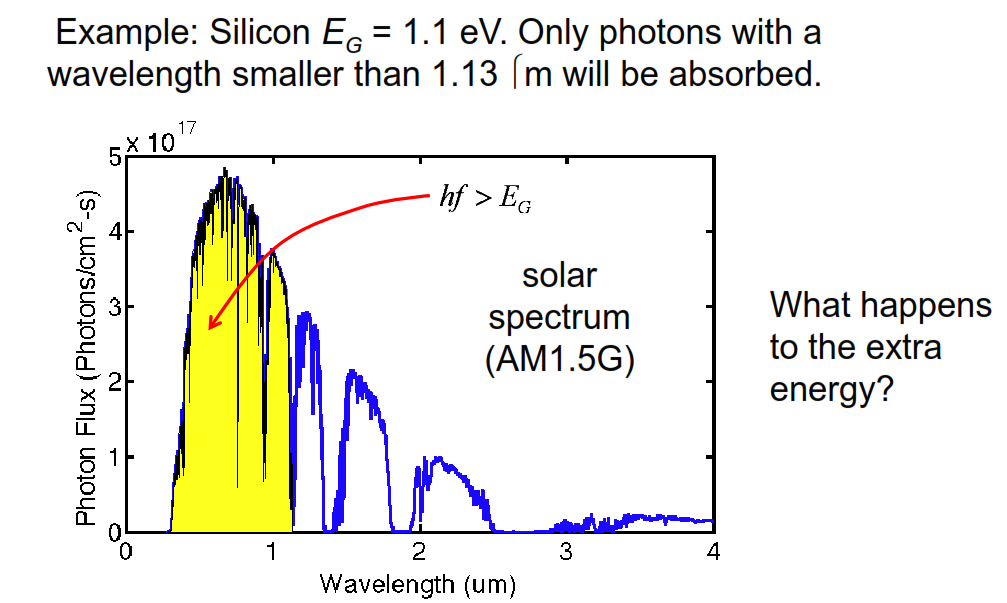 The wavelengths that are less than 1.13 micrometers, those photons have enough energy to create electron-hole pairs.
Thermalization
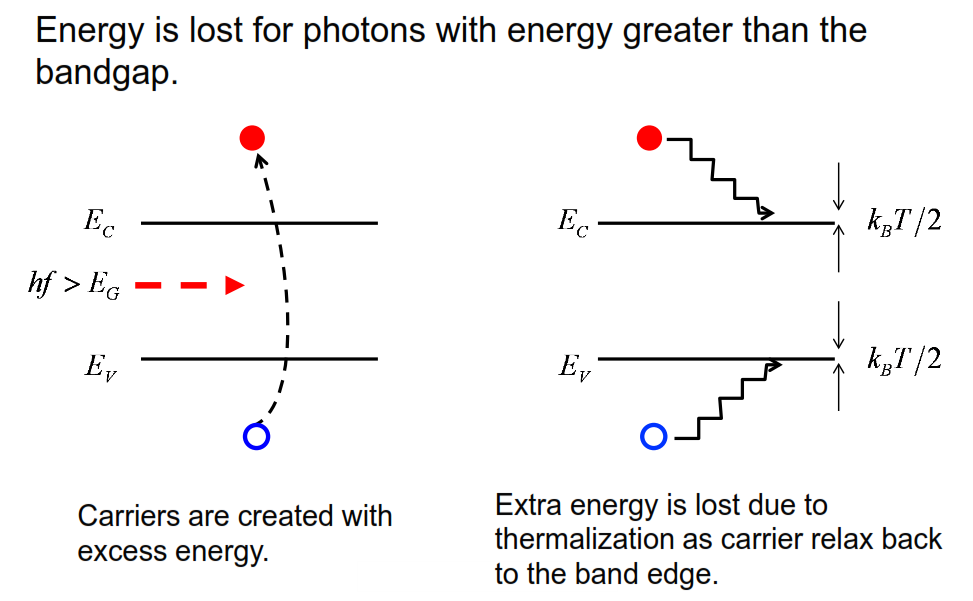 That extra energy will be shed by various scattering processes. And in a few, probably tens of femtoseconds, the electrons will end up down at the bottom
Thermalization on an E(k) diagram
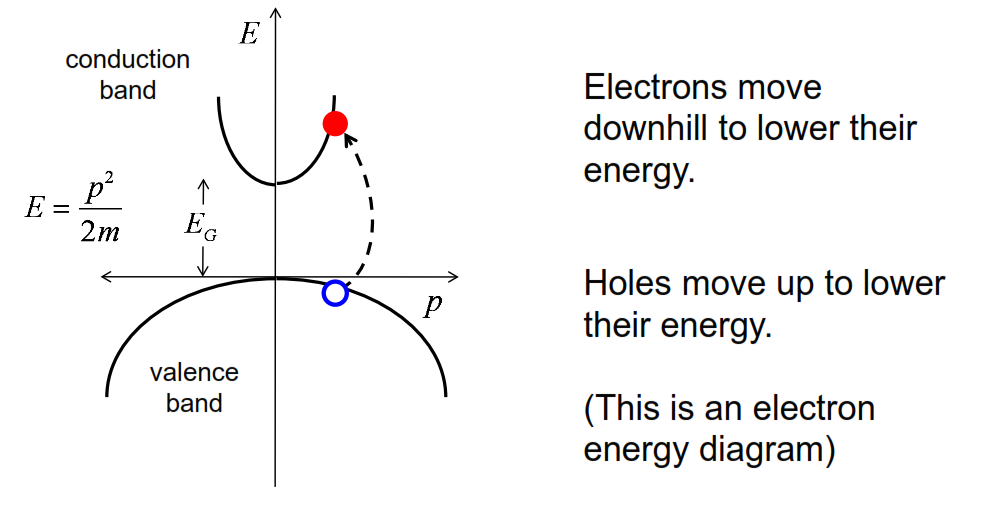 Thermalization on an E(k) diagram
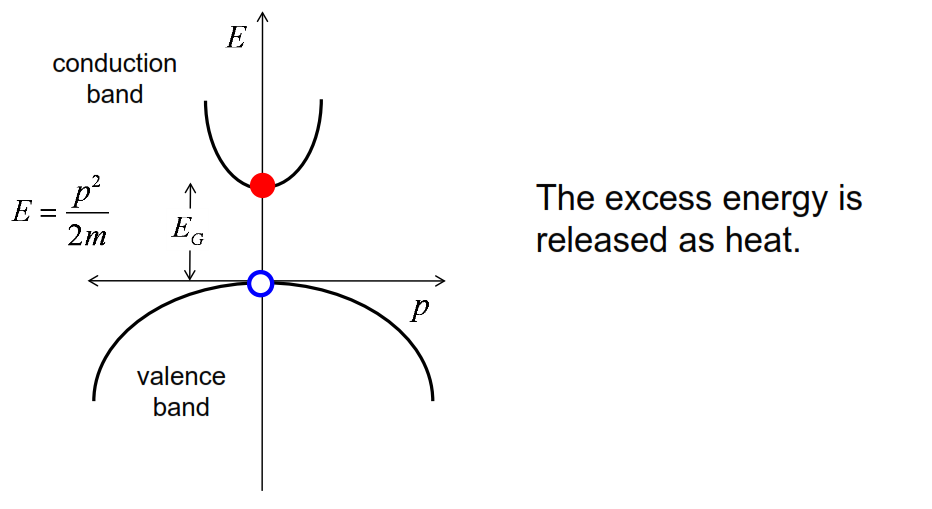 excess energy then during the thermalization process would typically be released as heat. And that's an undesirable side-effect of this process. It's energy that is just wasted.
Optical absorption in a direct gap semiconductor
Now that process needs to conserve energy and momentum!
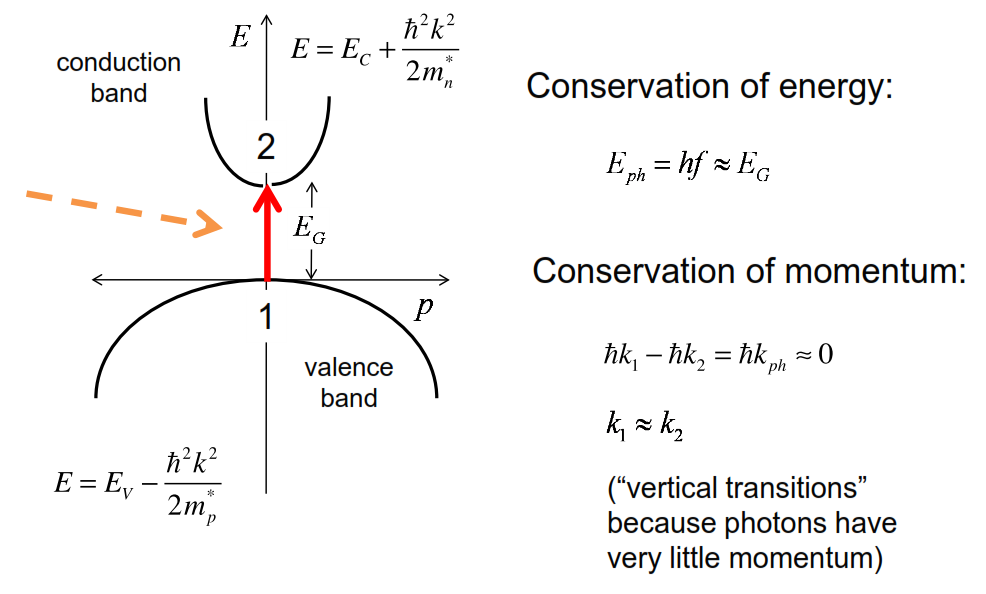 Optical absorption in an indirect gap semiconductor
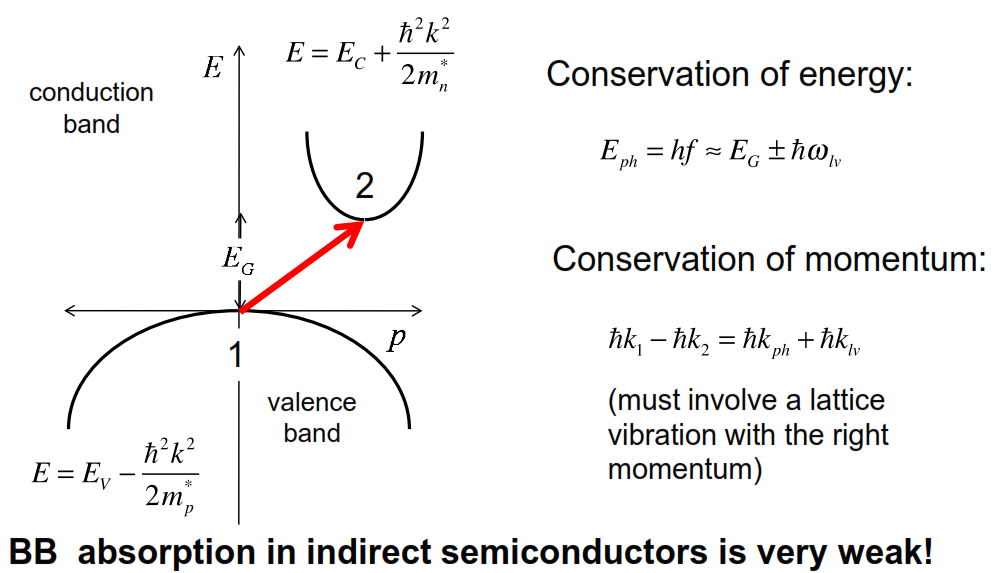 Energy and momentum must still be conserved, but in order to do this, we're going to need a lattice vibration.
because now we need to find a phonon,
a lattice vibration, with a proper momentum to facilitate the transition. So that's a less probable event.
Optical absorption vs. semiconductor thickness
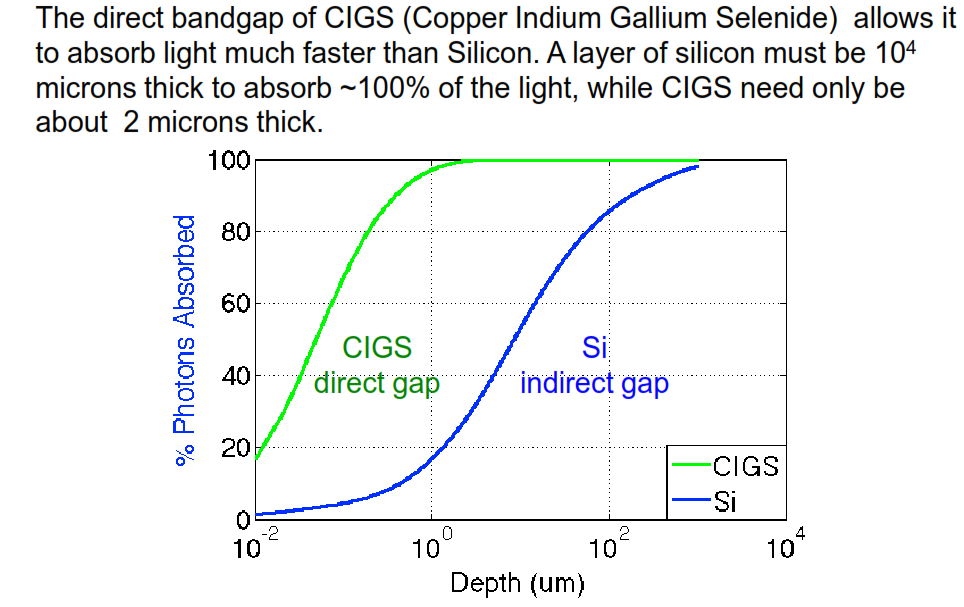 Absorption coefficient
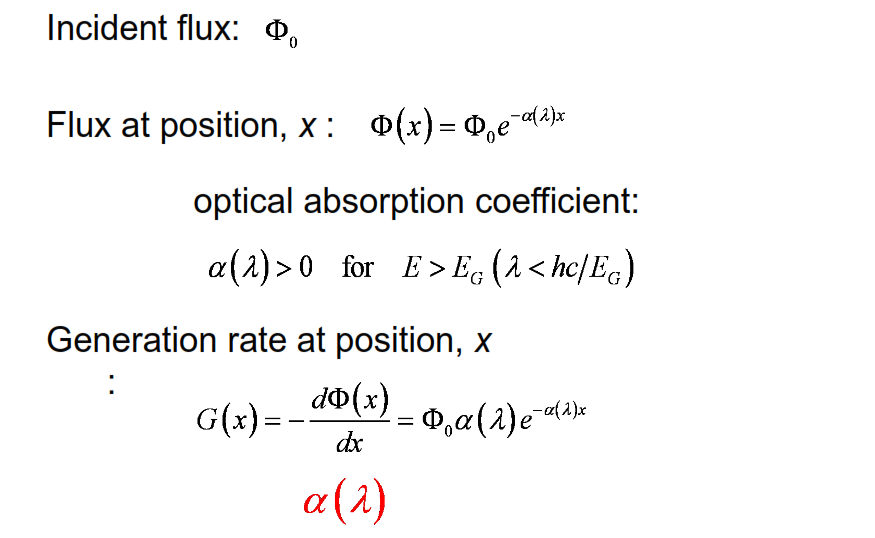 That flux will be absorbed as it penetrates into the semiconductor. And it will be absorbed through this expression. Where x is the depth into the semiconductor and Alpha is the absorption coefficient
We simply differentiate this position-dependent flux, and the expression gives us the generation rate of electrons and hole pairs
So alpha is an important parameter. It's very strong in direct gap semiconductors. It's much weaker in indirect gap semiconductors
Types of generation
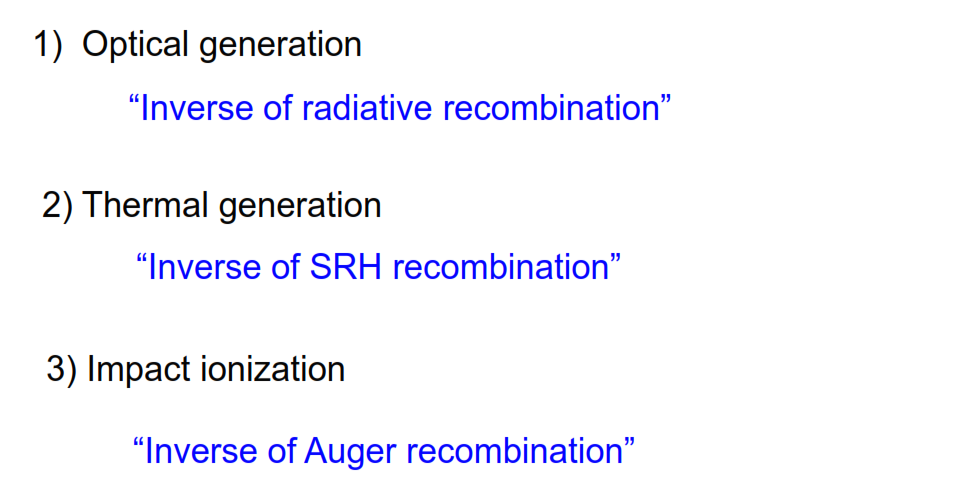 Impact ionization
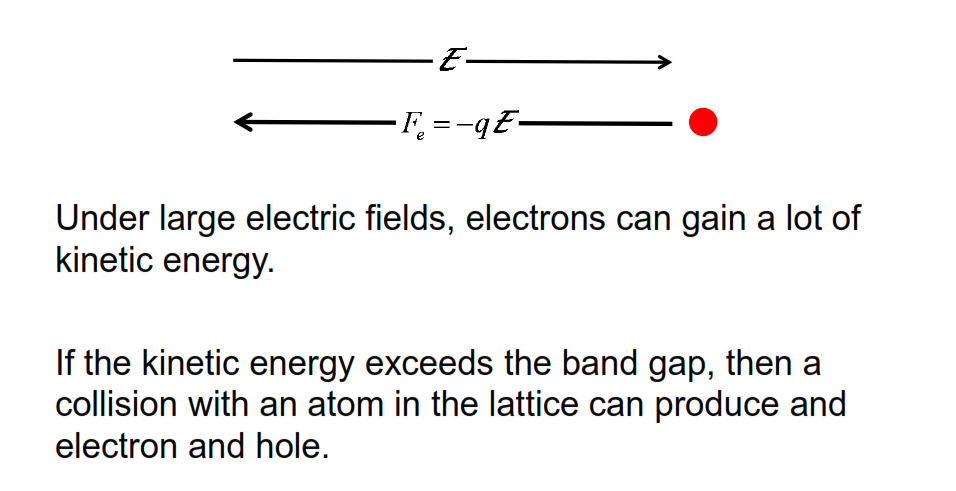 Now as the energy continues to increase, the electron might gain so much energy that it has more energy than the band gap, and it can break the covalent bond, and a collision can occur with the lattice, and it can create an electron hole pair.
Impact ionization: E(k) picture
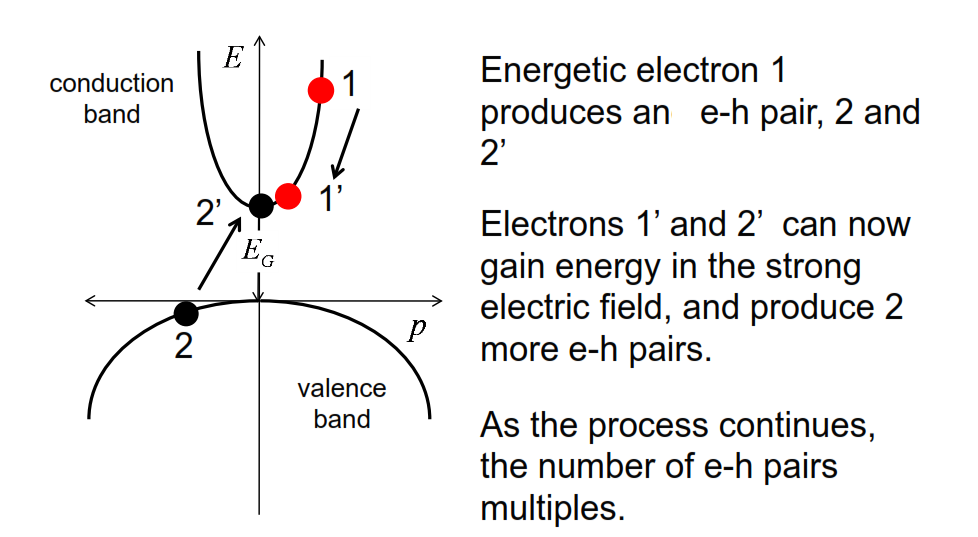 Impact ionization
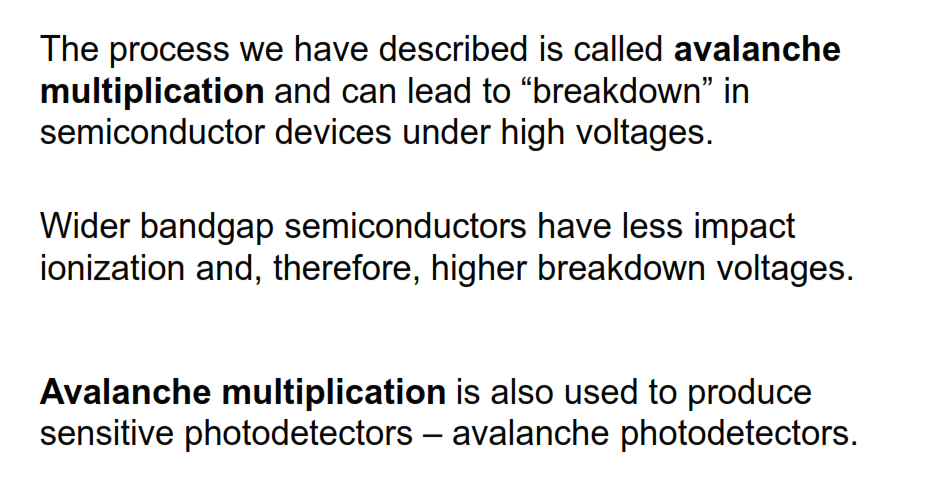 Generation
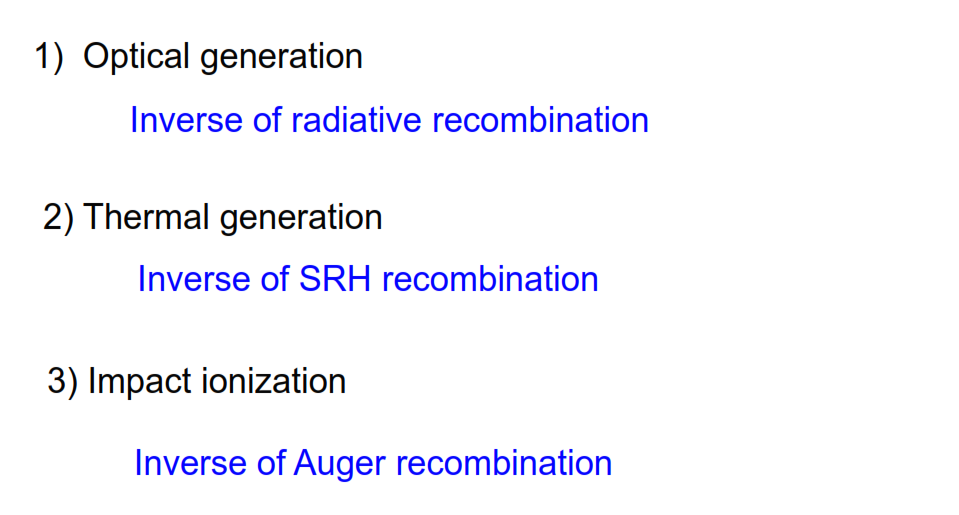 Unit 4:  Carrier Transport, 
Recombination, and Generation 
 
Lecture 4.6:
Unit 4 Summery
Drift-diffusion equation
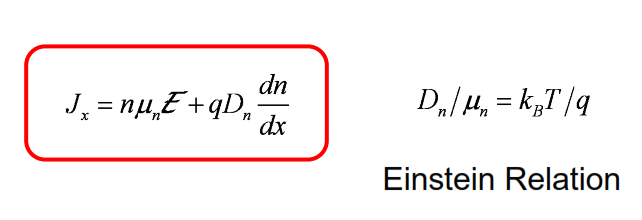 There's a component that we call the drift component due to the force an electric field exerts on carriers that pushes them along. And there is a component due to the diffusion of free carriers, electrons or holes, down a concentration gradient.
The mobility tells us how fast the carriers move in an electric field, and the diffusion coefficient tells us how quickly the carriers diffuse down a concentration gradient.
Drift-diffusion equation
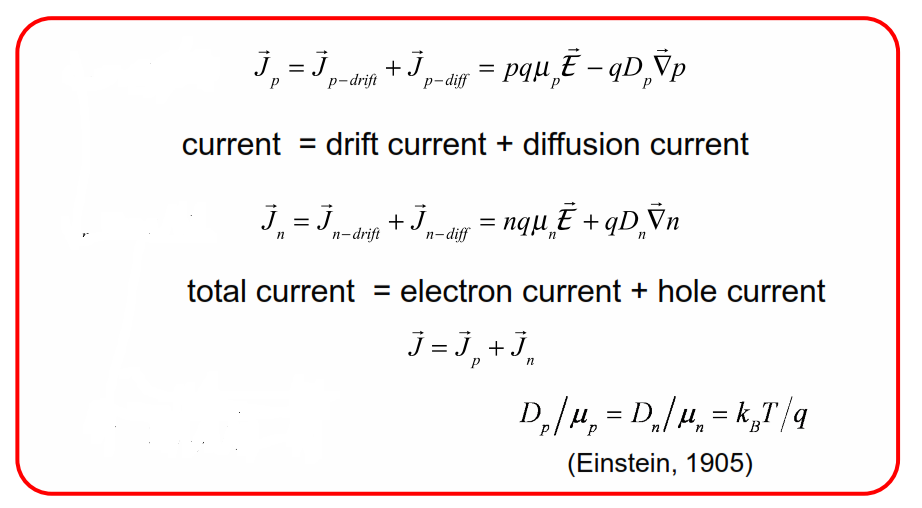 Drift-diffusion equation
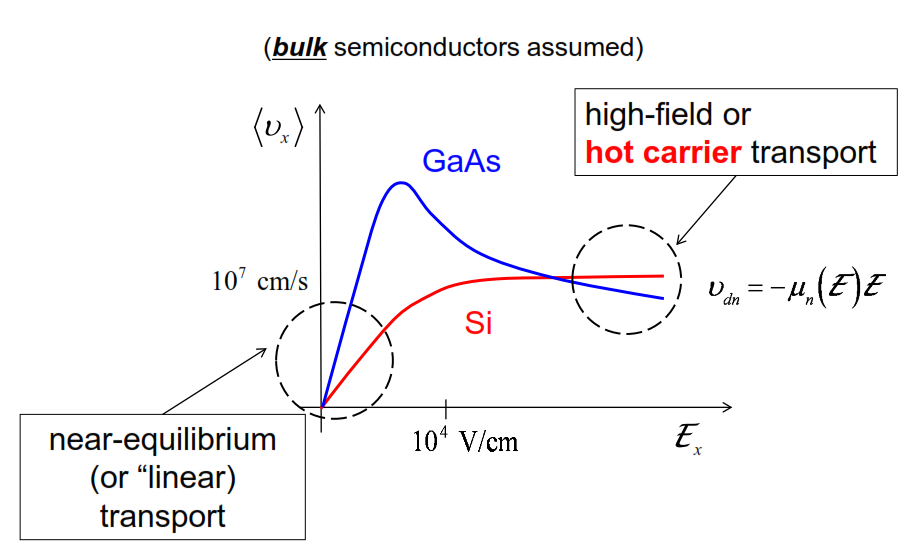 Recombination
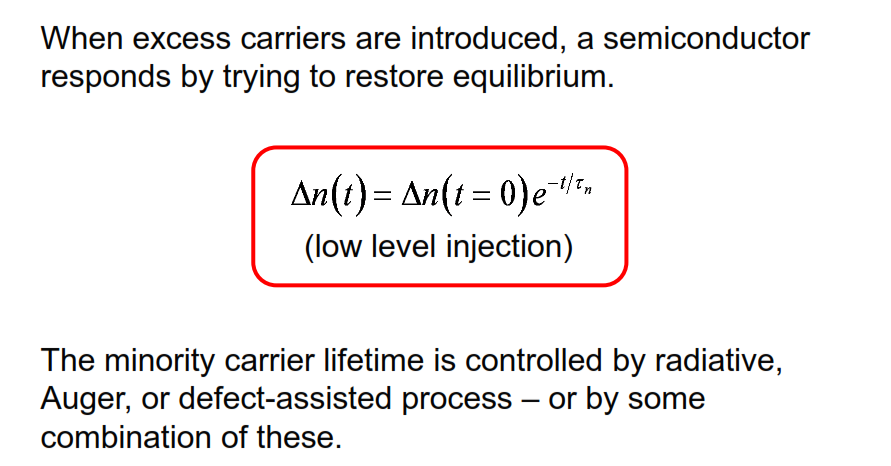 Recombination processes
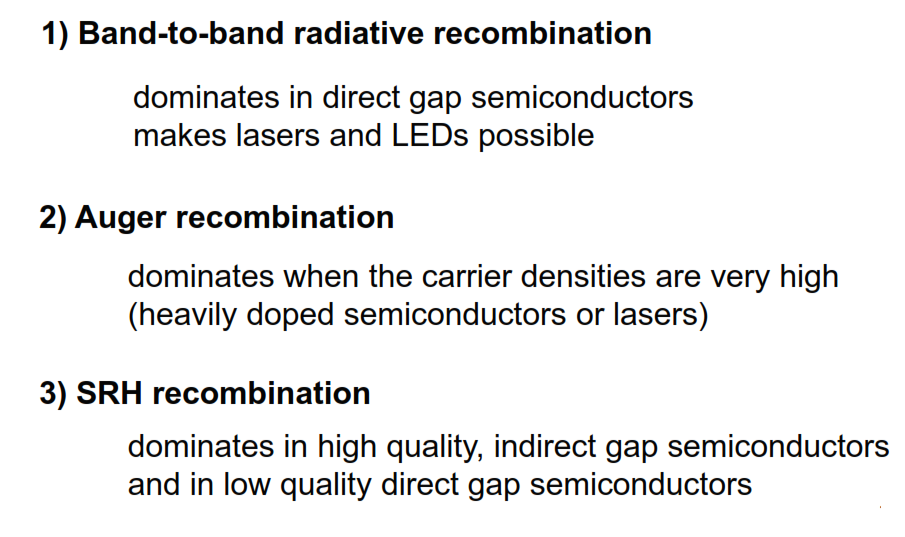 Generation processes
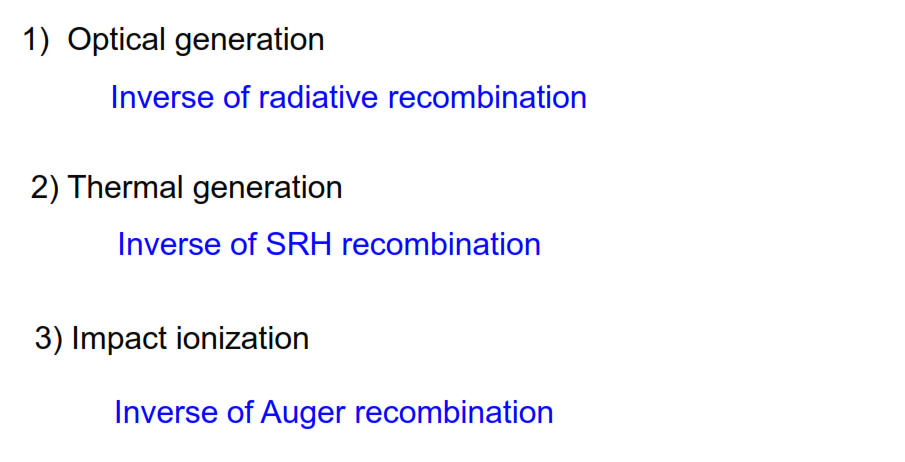 Unit 4 summary
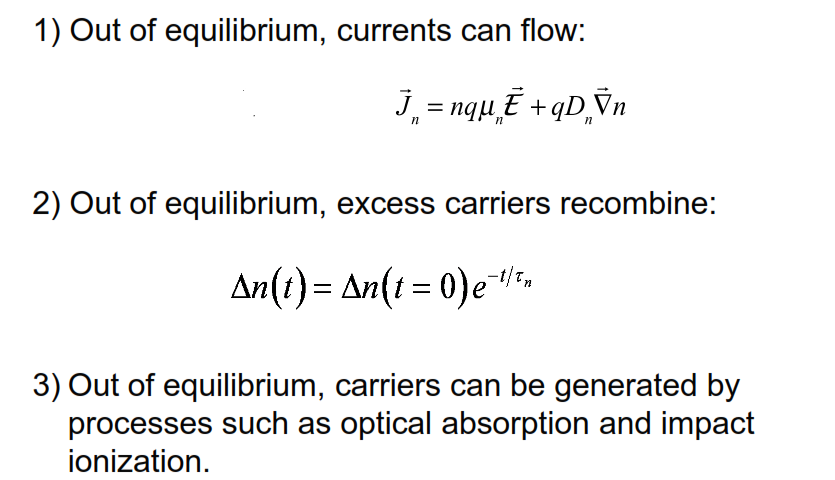